5th BINP-FAIR Collaboration Coordination WorkshopSFRS local cryogenic
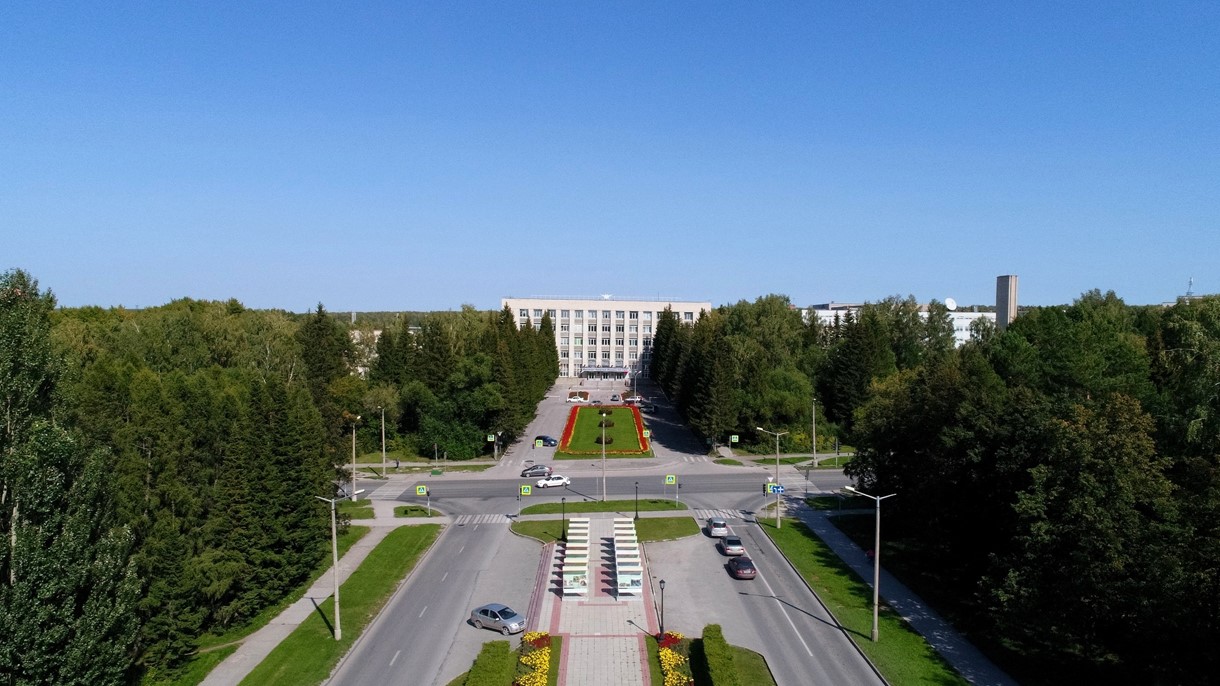 1
design of the BRANCH BOX (BB)
BINP_FAIR meeting 2020 9-13 November           SFRS local cryogenic          E.Pyata; S.Pivovarov; M.Kholopov
2
design of the BRANCH BOX (BB)
Flowscheme of the Branch Box (September 2020).
BINP_FAIR meeting 2020 9-13 November           SFRS local cryogenic          E.Pyata; S.Pivovarov; M.Kholopov
3
3D model of the Branch Box.
3D model of the Branch Box without Warm piping. The weight is ~14t
BINP_FAIR meeting 2020 9-13 November           SFRS local cryogenic          E.Pyata; S.Pivovarov; M.Kholopov
4
Dimensions of the Branch Box.
Branch L
CWU
Branch H
Branch R
Branch M
MPL
Outer diameter is 2060 mm (2220 mm flanges), length is 5500 mm
BINP_FAIR meeting 2020 9-13 November           SFRS local cryogenic          E.Pyata; S.Pivovarov; M.Kholopov
5
design of the BRANCH BOX (BB)
Interface of the Branch Box.
The interface of all ports is agreed. The process tubes of the CWU port were rotated 90 degrees according to BINP request!
BINP_FAIR meeting 2020 9-13 November           SFRS local cryogenic          E.Pyata; S.Pivovarov; M.Kholopov
6
design of the BRANCH BOX (BB)
Vacuum shell of the Branch Box
Cup
Flange
Blank cap
Leg
Shell
Outer diameter of the shell is 2060 mm, thickness is 12 mm, thickness of the blank cap is 45 mm, length of the BB is 5500 mm.  Material is stainless steel 1,4307/01. The weight is about 7,3 t.
BINP_FAIR meeting 2020 9-13 November           SFRS local cryogenic          E.Pyata; S.Pivovarov; M.Kholopov
7
design of the BRANCH BOX (BB)
Results of calculation of the vacuum shell BB.Operation condition (p=0.1 MPa) vs vacuumStress
The maximum equivalent stress is 78 MPa.
BINP_FAIR meeting 2020 9-13 November           SFRS local cryogenic          E.Pyata; S.Pivovarov; M.Kholopov
8
design of the BRANCH BOX (BB)
Results of calculation of the vacuum shell BB.Deformation
The maximum deformation is 2 mm in centre of blank cap 45mm thickness.
BINP_FAIR meeting 2020 9-13 November           SFRS local cryogenic          E.Pyata; S.Pivovarov; M.Kholopov
9
design of the BRANCH BOX (BB)
Thermal shield of the Branch Box
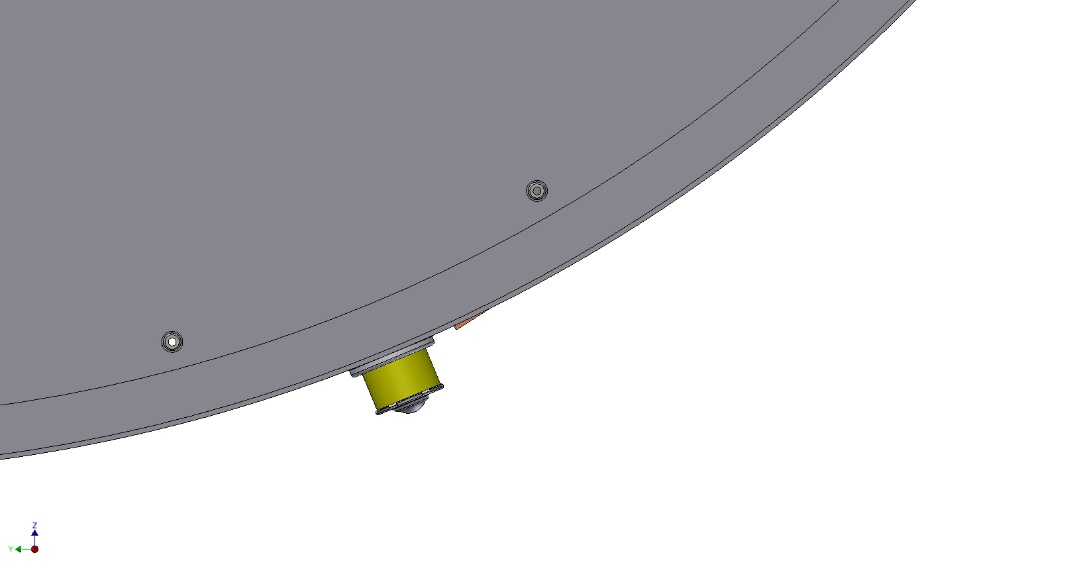 Pipeline
Support
Thermal bridges
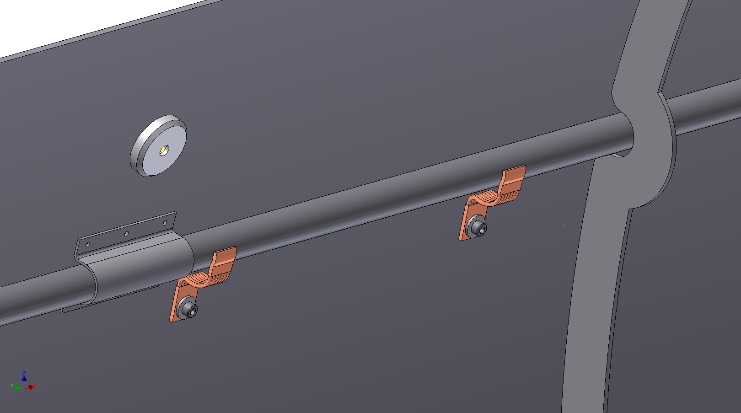 Shell
Cover
Flange
Outer diameter is 1956 mm, length is 5340 mm, thickness of the shell is 4 mm, Material is Aluminum alloy. The weight is about 0,54 t. The shield is cooled using thermal bridges.
BINP_FAIR meeting 2020 9-13 November           SFRS local cryogenic          E.Pyata; S.Pivovarov; M.Kholopov
10
design of the BRANCH BOX (BB)
Pipelines of the Branch Box.
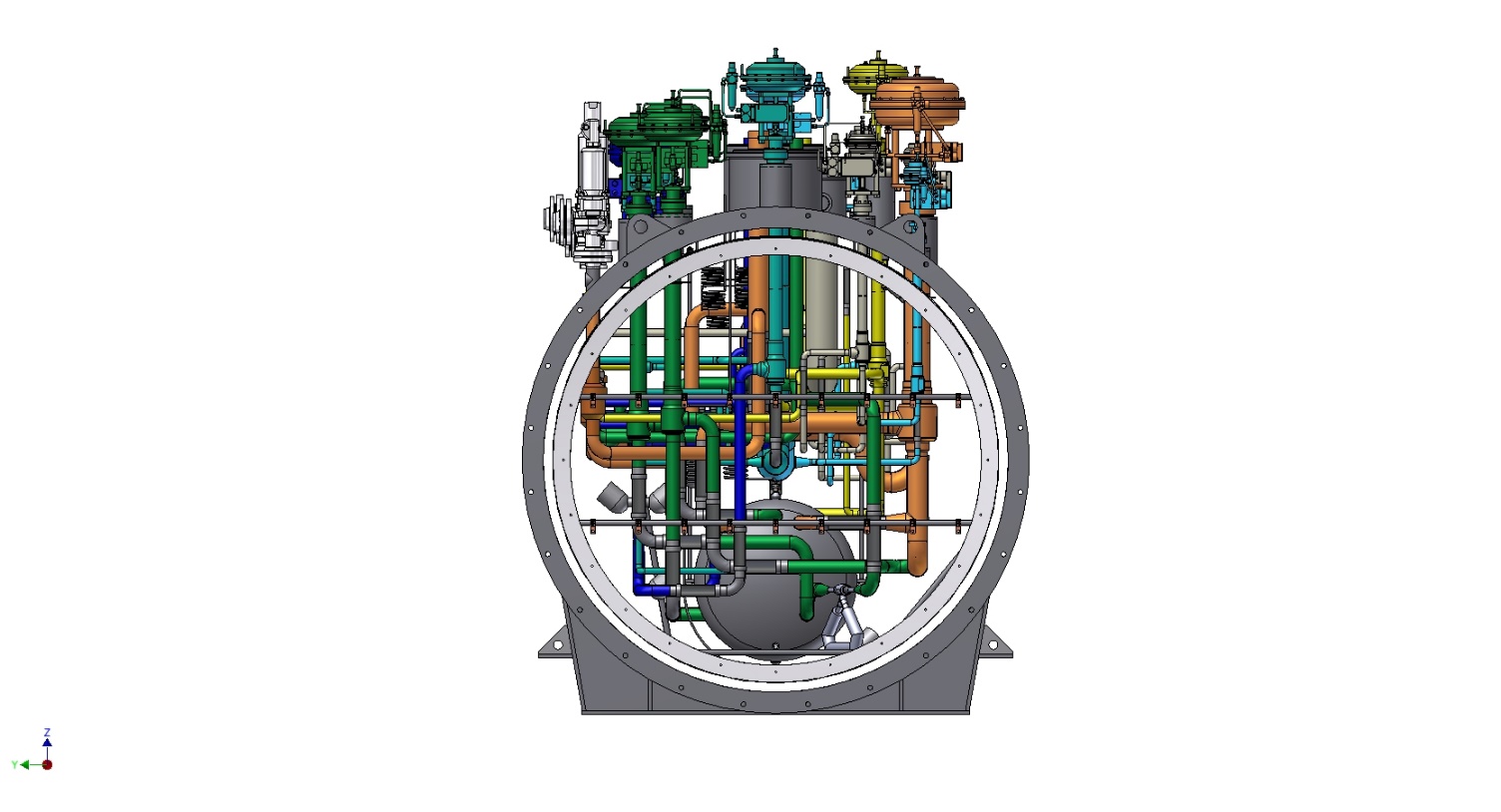 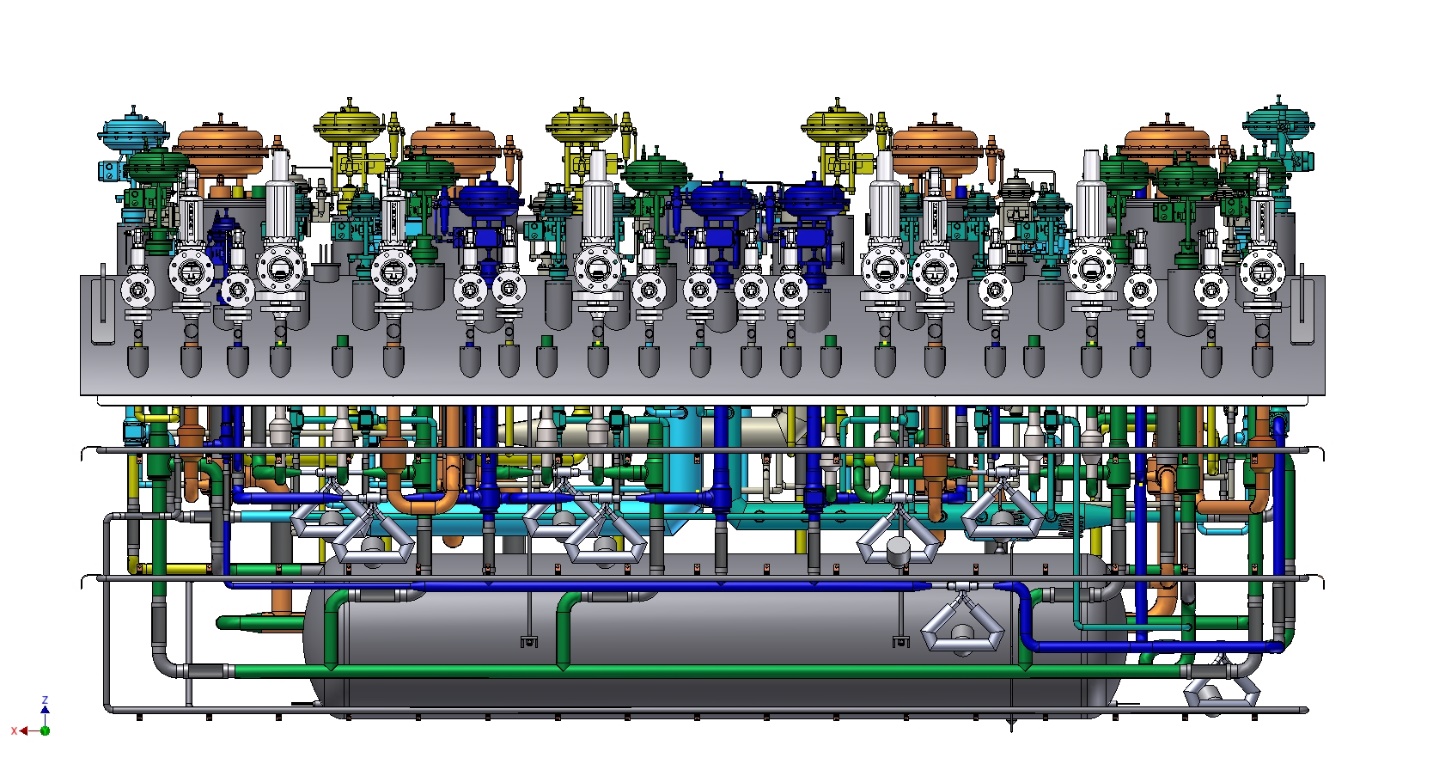 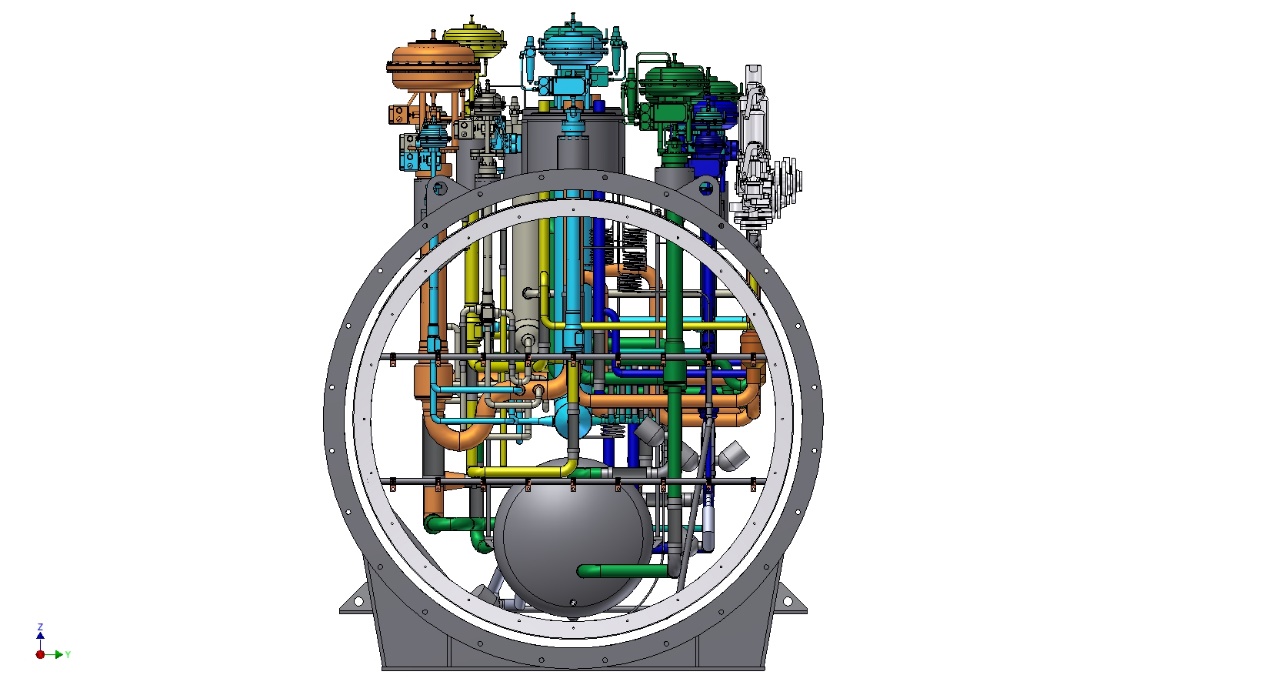 BINP_FAIR meeting 2020 9-13 November           SFRS local cryogenic          E.Pyata; S.Pivovarov; M.Kholopov
11
design of the BRANCH BOX (BB)
5K return
CWU return
80K return
CWU supply
MPL
Pipelines of the Branch Box.
4.5K supply
50K supply
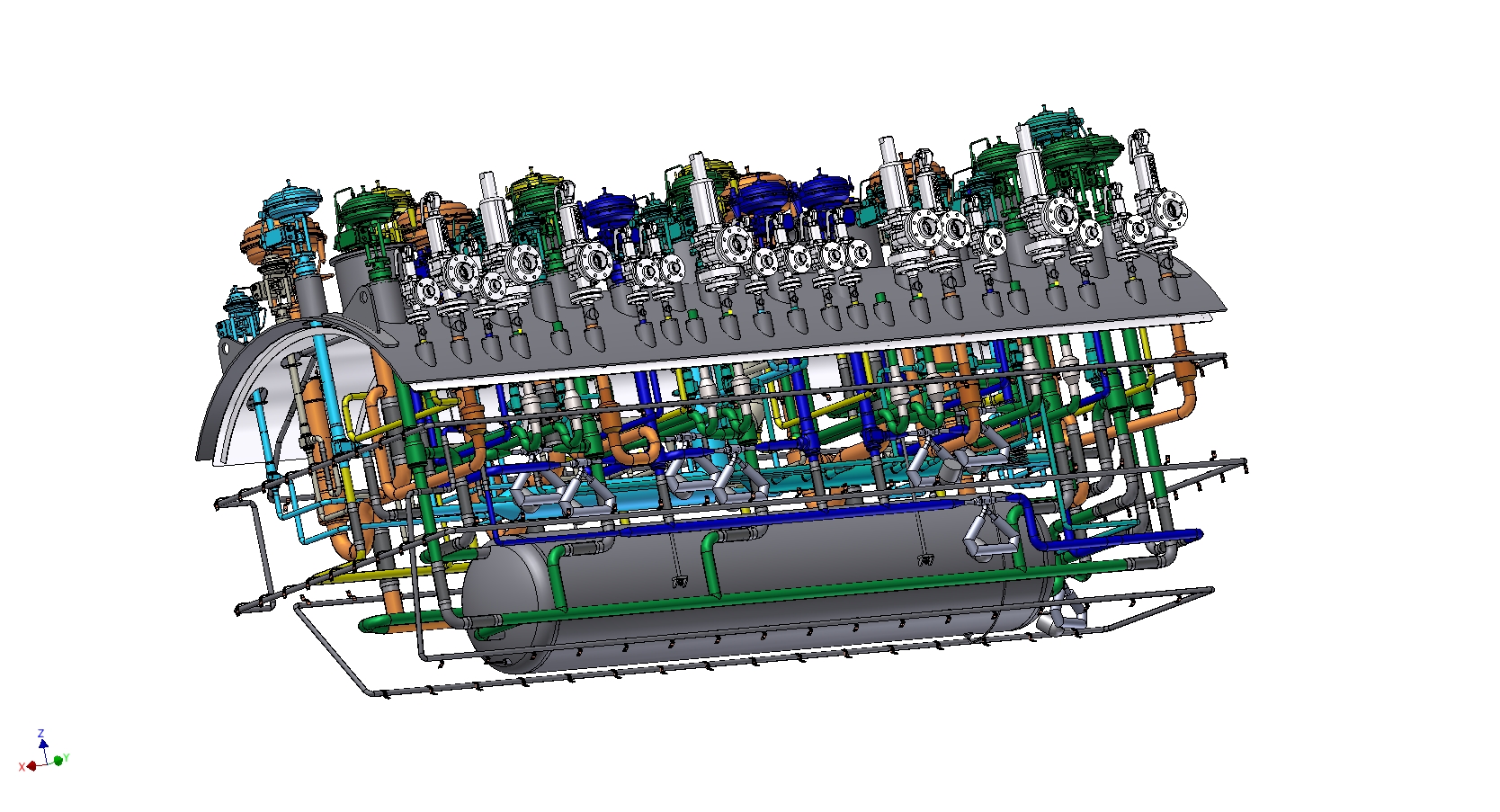 BINP_FAIR meeting 2020 9-13 November           SFRS local cryogenic          E.Pyata; S.Pivovarov; M.Kholopov
12
design of the BRANCH BOX (BB)/ subcooler
Vacuum shell, thermal shield and subcooler of the Branch Box
Vacuum shell
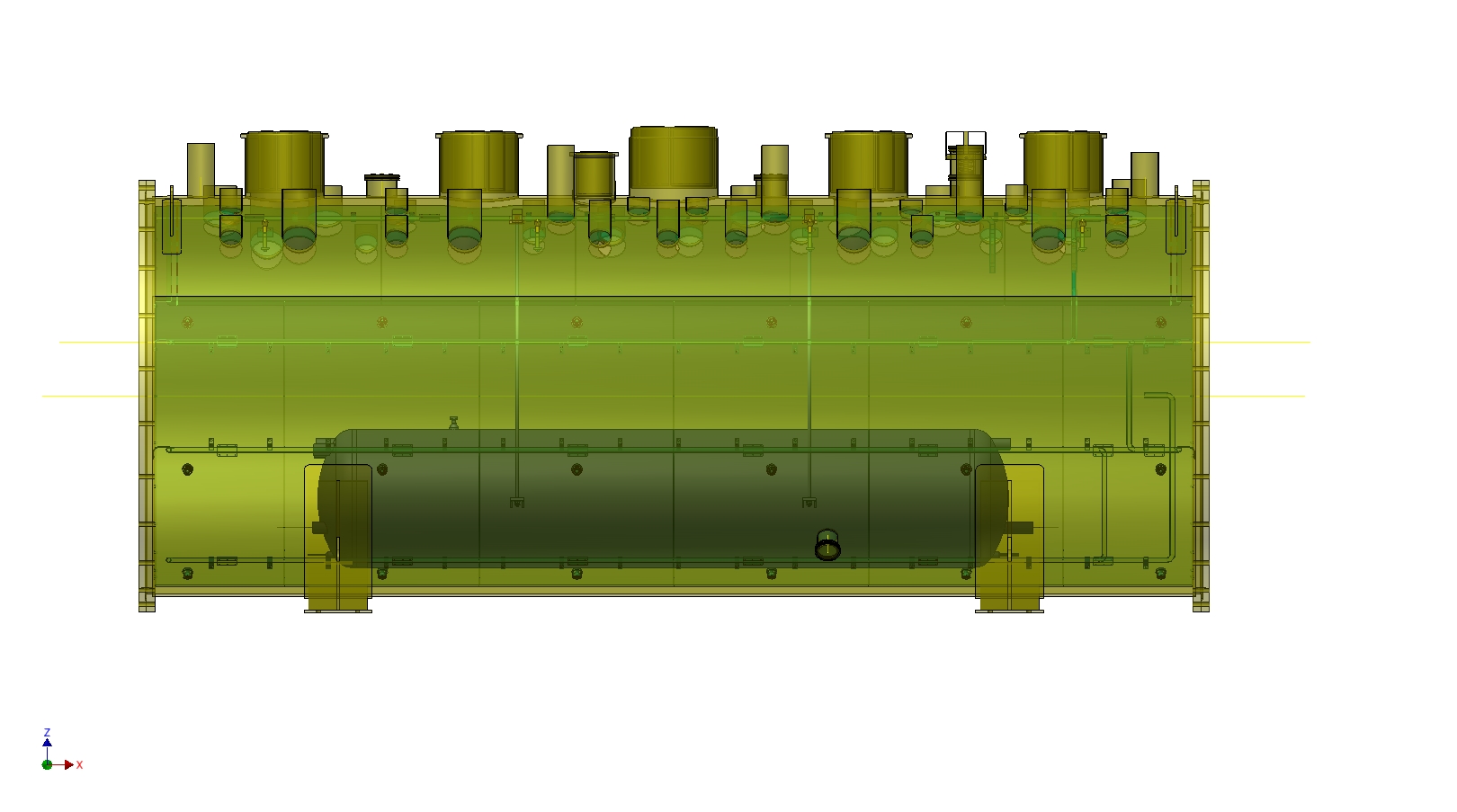 Thermal shield
Heat exchanger
Location of the Heat exchanger/subcooler into the BB
BINP_FAIR meeting 2020 9-13 November           SFRS local cryogenic          E.Pyata; S.Pivovarov; M.Kholopov
13
design of the BRANCH BOX (BB)/ subcooler
Heat exchanger
suspension rods
Subcooler shell:
Outer diameter – 711 mm; length	        - 3550 mm; 
barrel length  - 3150 mm; thickness 	        - 8 mm; weight         - 0,56 t; 
material             - stainless                steel 1.4541;
Process pipes:
Diameter            - 12 mm;
Thickness	         -   1 mm;
Length one pipe  - 9 m;
Quantity pipes     -  8 pc.
Pipes
BINP_FAIR meeting 2020 9-13 November           SFRS local cryogenic          E.Pyata; S.Pivovarov; M.Kholopov
14
design of the BRANCH BOX (BB)/ subcooler
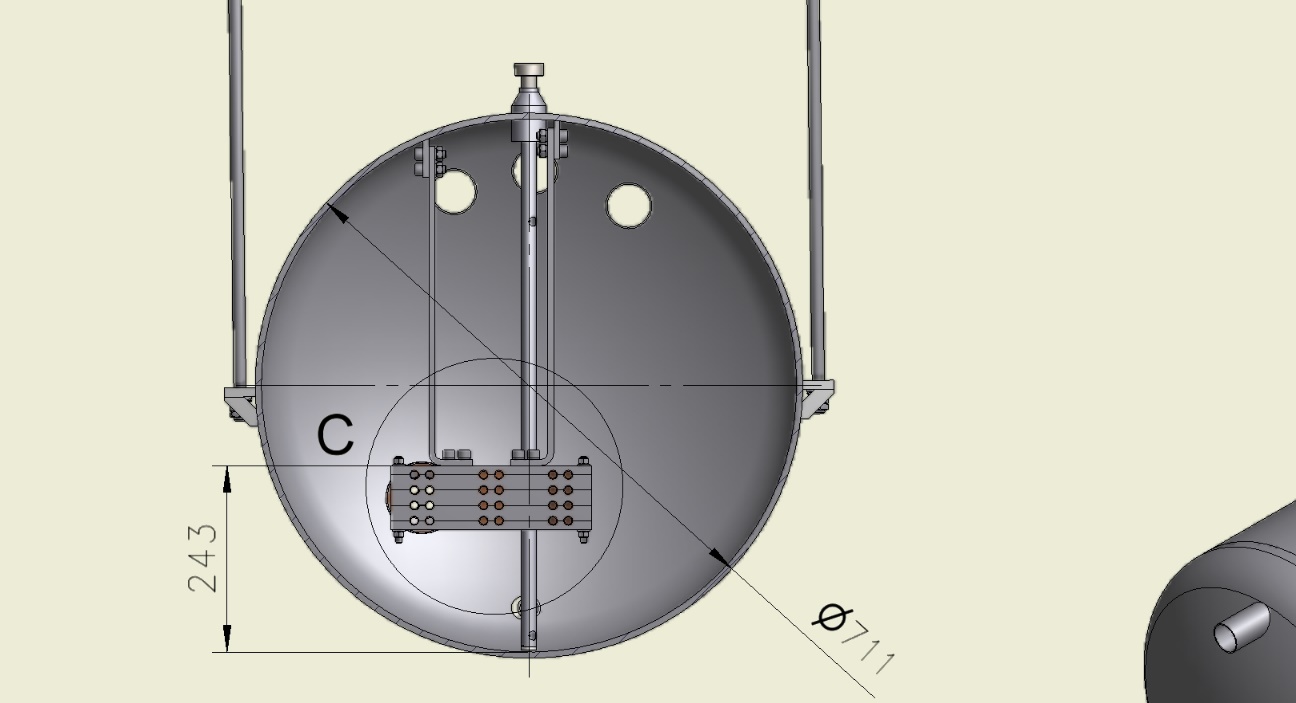 Position of the tubes into the subcooler.

The LHe volume 
in maximum (530 mm)  -1000 liters.
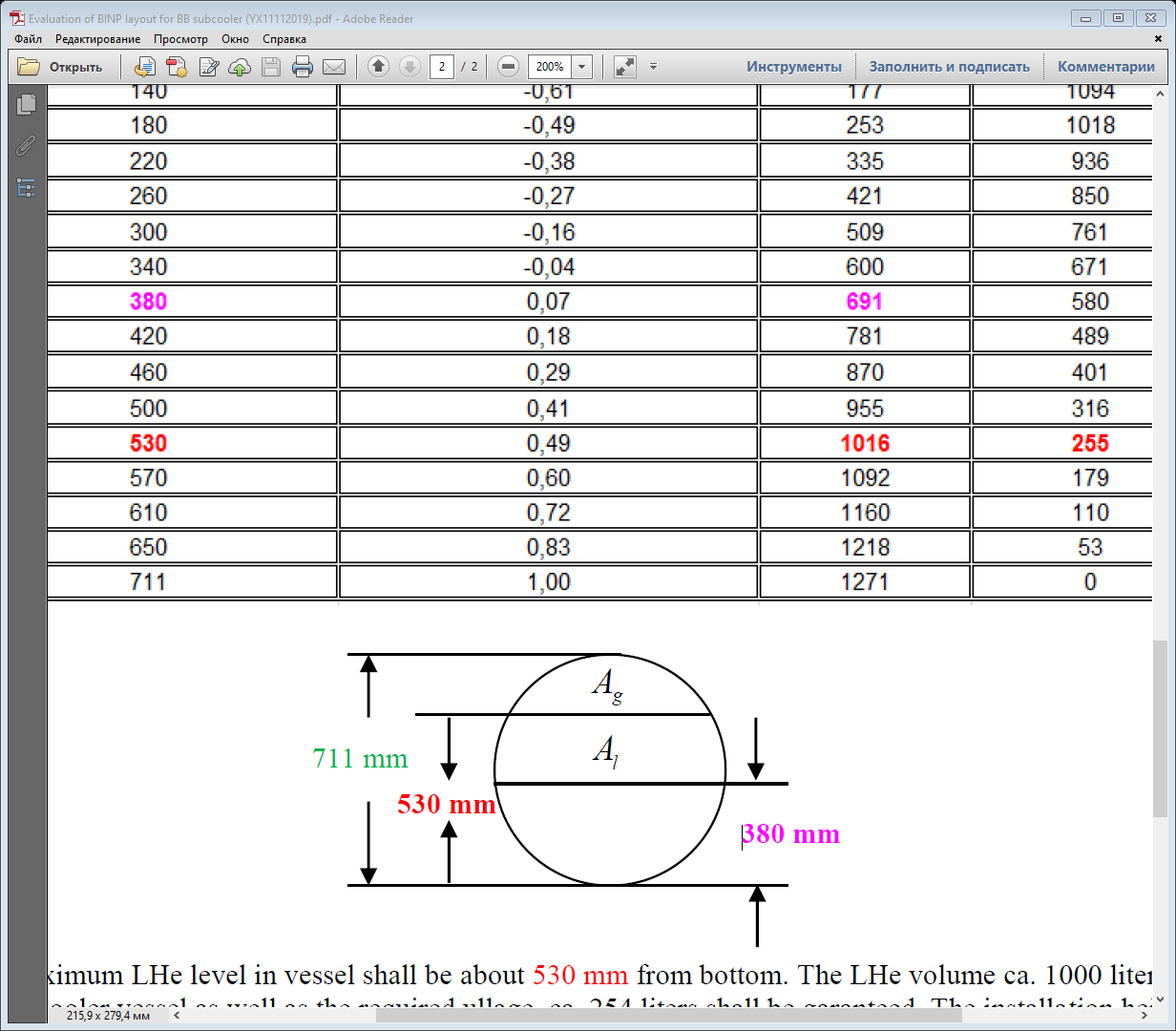 The maximum LHe level
The minimum LHe level
BINP_FAIR meeting 2020 9-13 November           SFRS local cryogenic          E.Pyata; S.Pivovarov; M.Kholopov
15
design of the BRANCH BOX (BB)/ subcooler
Results of calculation of subcooler.Operation condition (p=2.0 MPa) Stress
The maximum equivalent stress is 115 MPa.
BINP_FAIR meeting 2020 9-13 November           SFRS local cryogenic          E.Pyata; S.Pivovarov; M.Kholopov
16
design of the BRANCH BOX (BB)/ subcooler
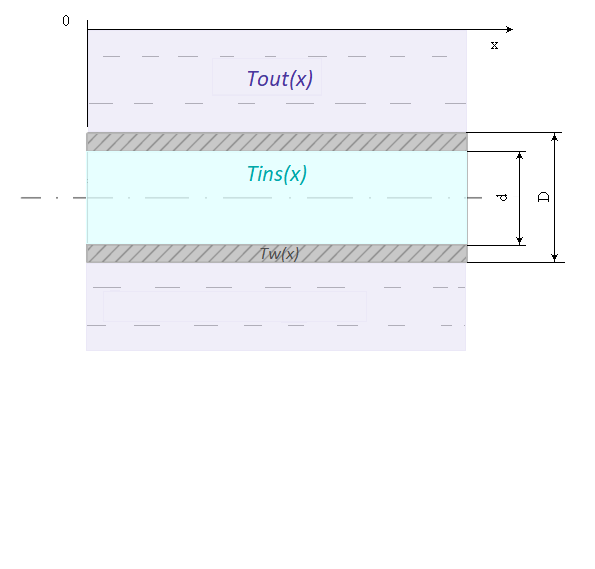 Calculations of the subcooler propertiesInitial data/ requirements
Cu process pipe
To calculate the parameters of liquid helium cooling in a heat exchanger, a program was written in the MatLab environment. The heat exchanger consists of N parallel tubes. To calculate the thermal characteristics along one tube, we take a linear coordinate system and divide the tube into equal sections 1 cm long.
BINP_FAIR meeting 2020 9-13 November           SFRS local cryogenic          E.Pyata; S.Pivovarov; M.Kholopov
17
design of the BRANCH BOX (BB)/ subcooler
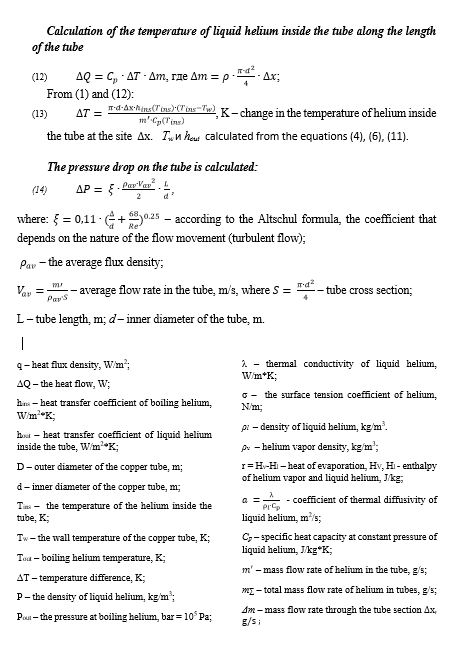 Formulas and abbreviations
BINP_FAIR meeting 2020 9-13 November           SFRS local cryogenic          E.Pyata; S.Pivovarov; M.Kholopov
18
design of the BRANCH BOX (BB)/ subcooler
Results for 7 tubes 12*1
Results for 8 tubes 12*1
25 mbar;
50 mbar specified
32 mbar;
50 mbar specified
BINP_FAIR meeting 2020 9-13 November           SFRS local cryogenic          E.Pyata; S.Pivovarov; M.Kholopov
19
design of the BRANCH BOX (BB)
Installation of the Branch Box.
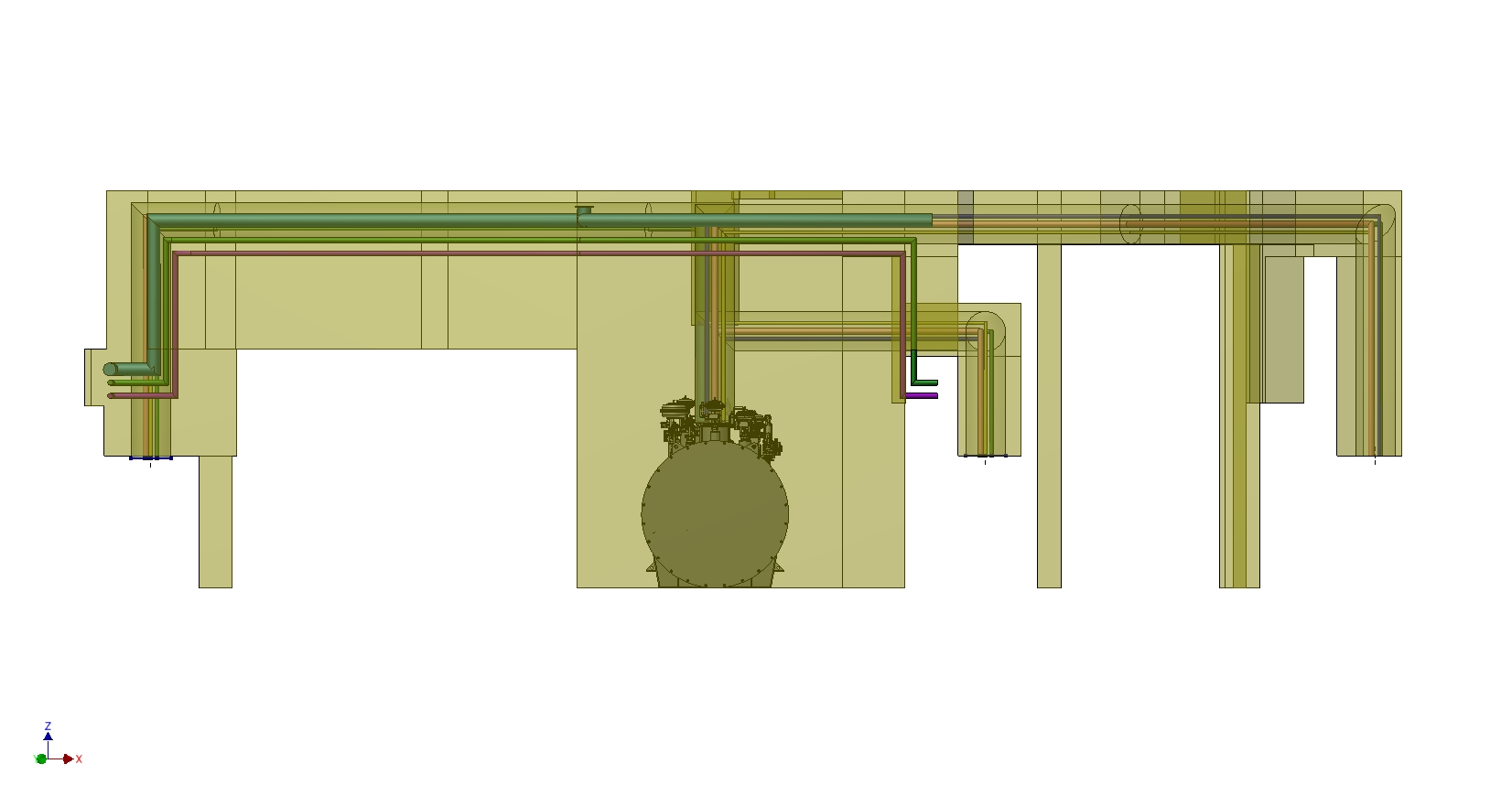 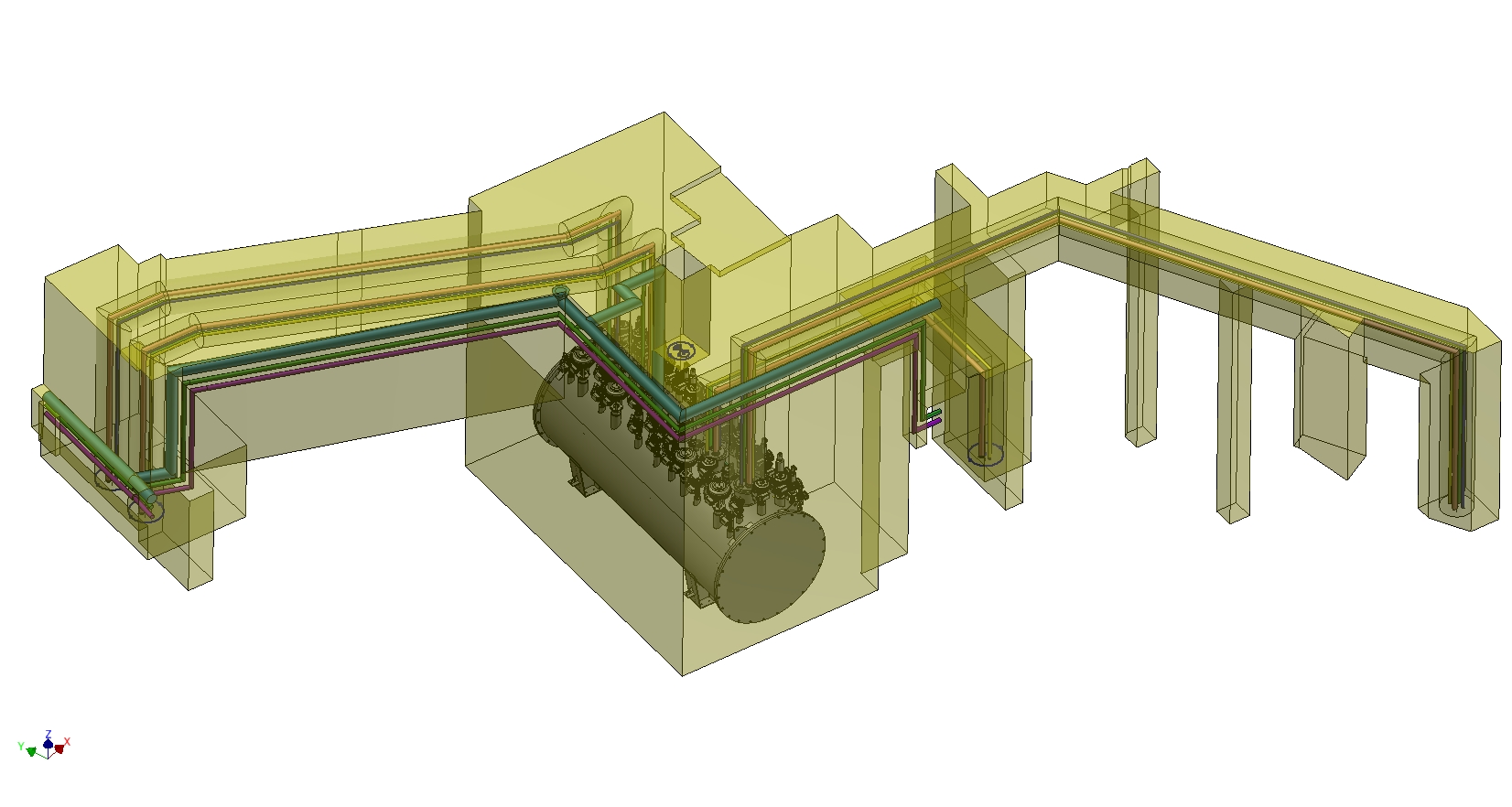 BINP_FAIR meeting 2020 9-13 November           SFRS local cryogenic          E.Pyata; S.Pivovarov; M.Kholopov
20
design of the BRANCH BOX (BB)/ transfer lines
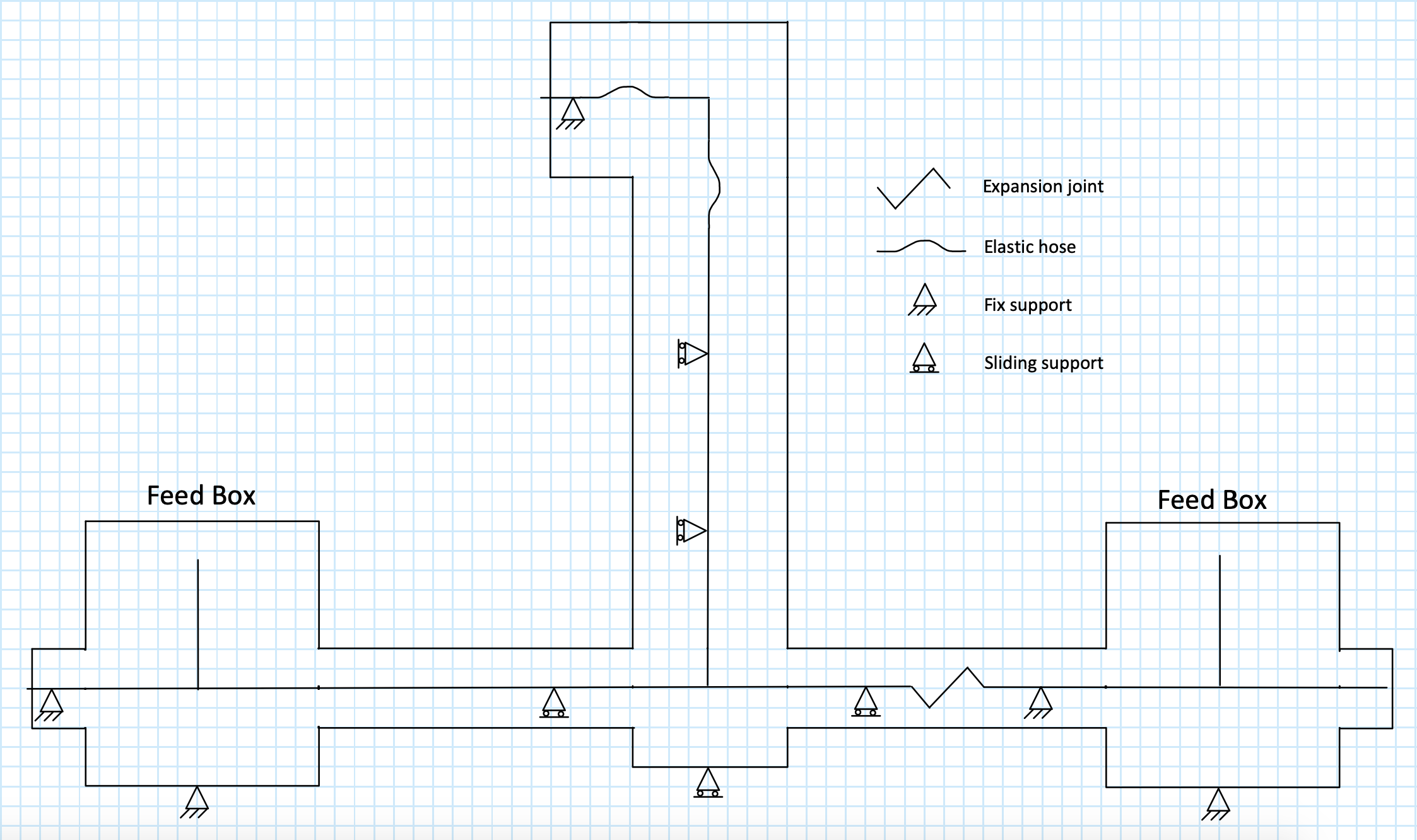 Scheme of types of supports process piping for Tee connections
BINP_FAIR meeting 2020 May 25_29                                 SFRS local cryogenic          E.Pyata
21
design of the BRANCH BOX (BB)/ transfer lines
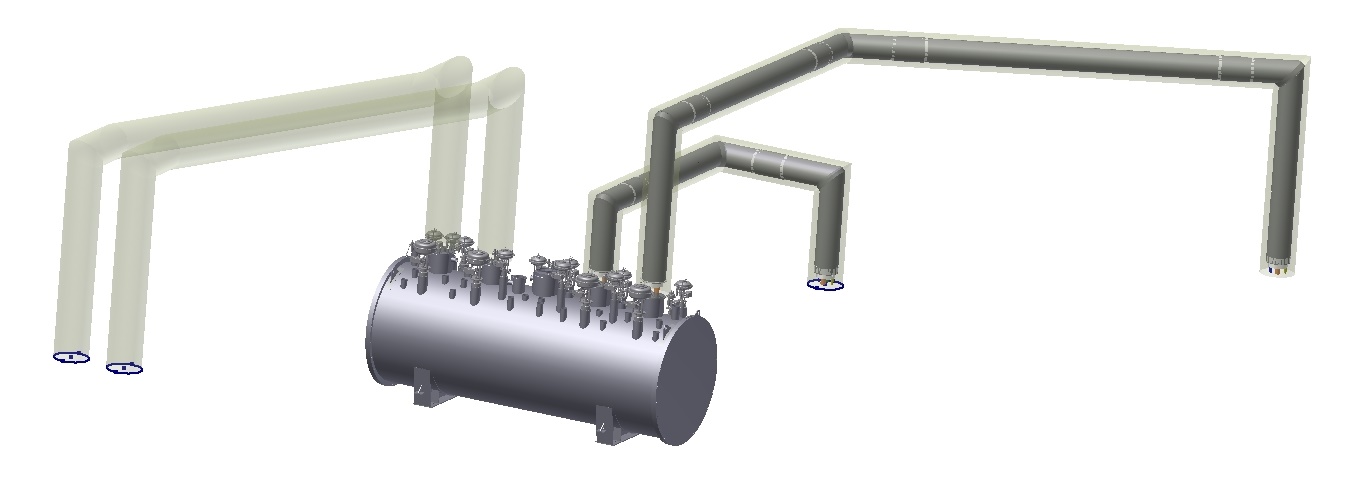 Branch L;
TL_06
to Tee connection
Branch B;
TL_05
to Tee connection
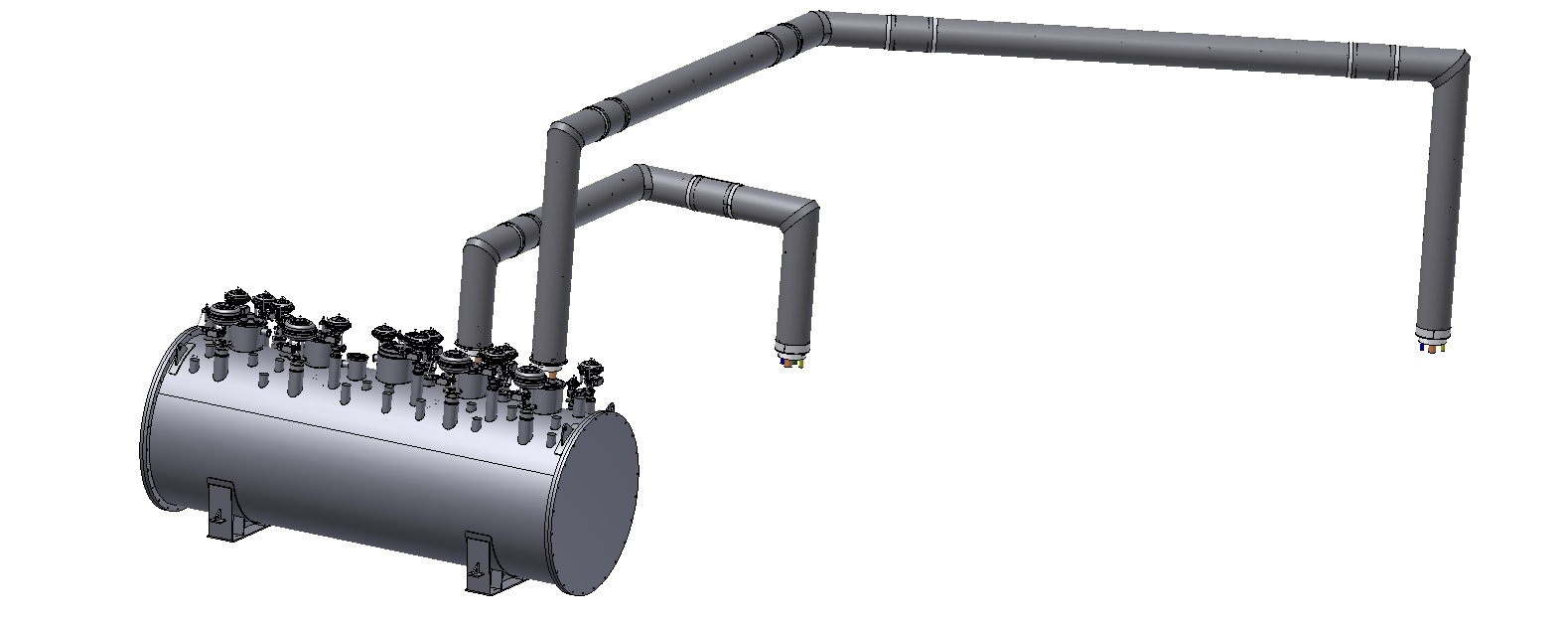 BINP_FAIR meeting 2020 9-13 November           SFRS local cryogenic          E.Pyata; S.Pivovarov; M.Kholopov
22
design of the BRANCH BOX (BB)/ transfer lines
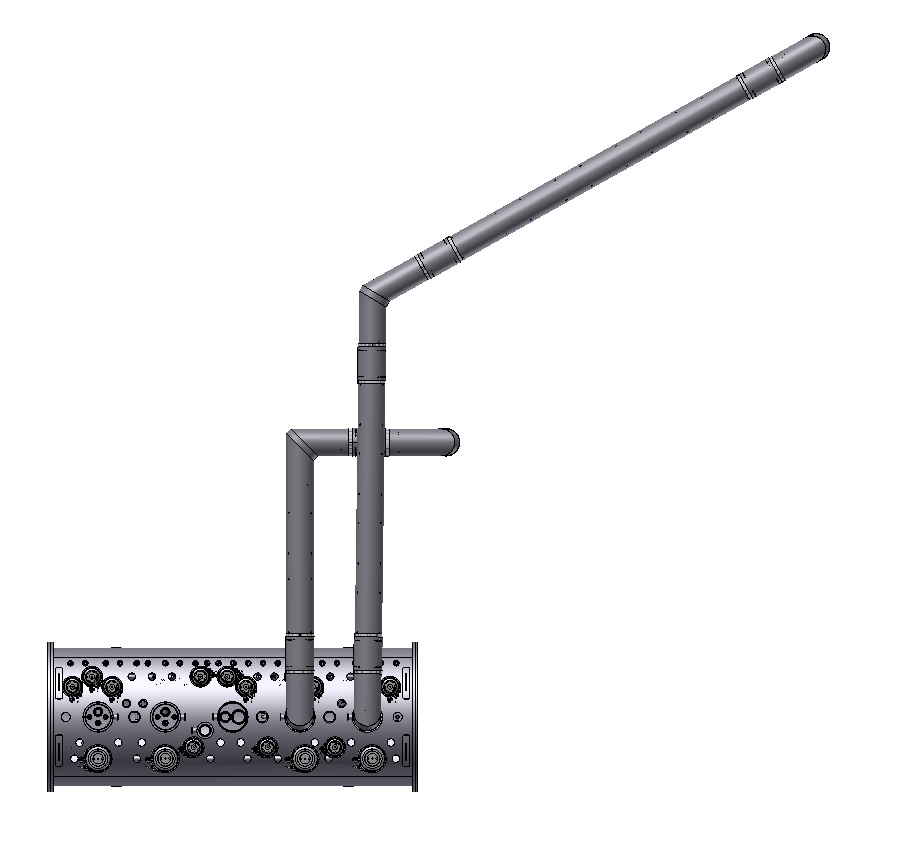 Branch L;
TL_06
to Tee connection
Branch B;
TL_05
to Tee connection
BINP_FAIR meeting 2020 9-13 November           SFRS local cryogenic          E.Pyata; S.Pivovarov; M.Kholopov
23
design of the BRANCH BOX (BB)/ transfer lines
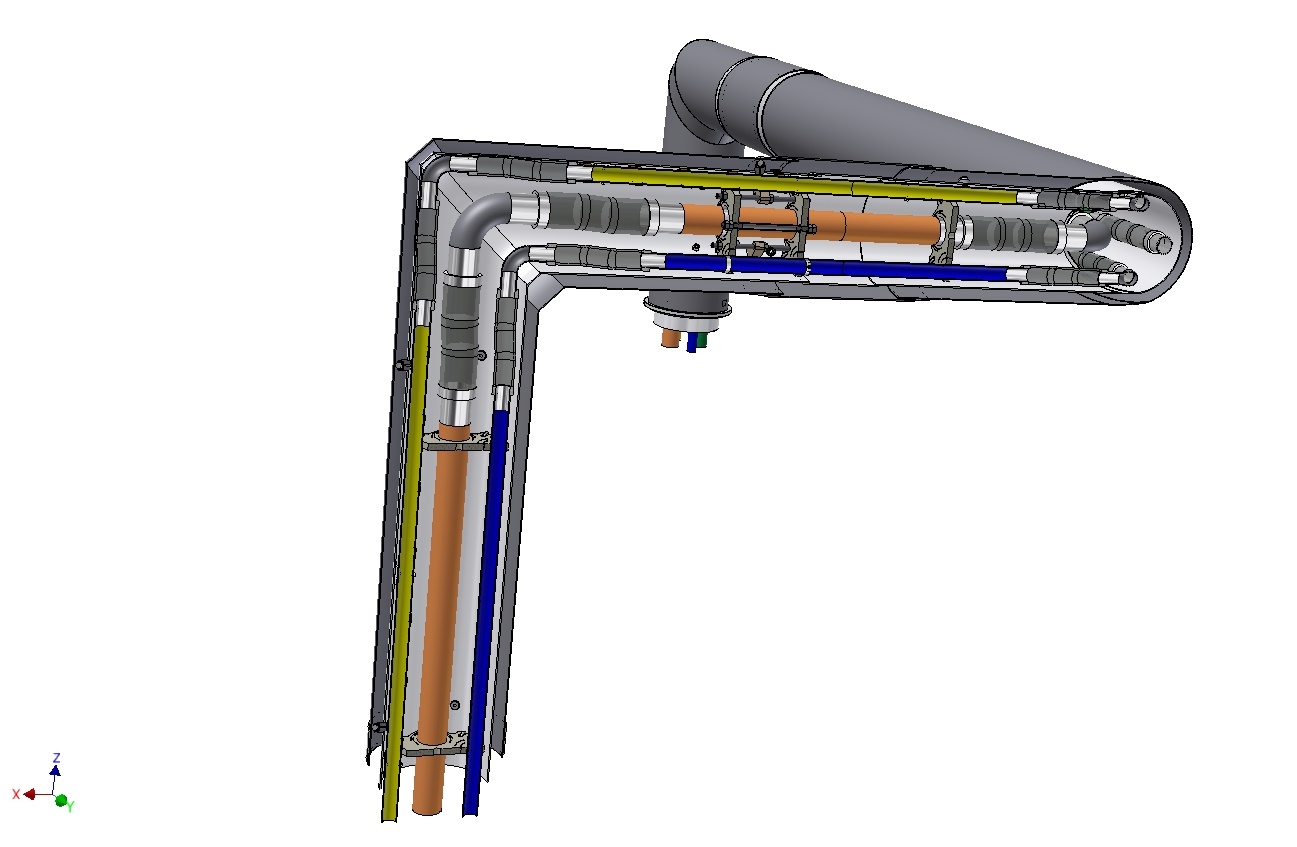 Fix point
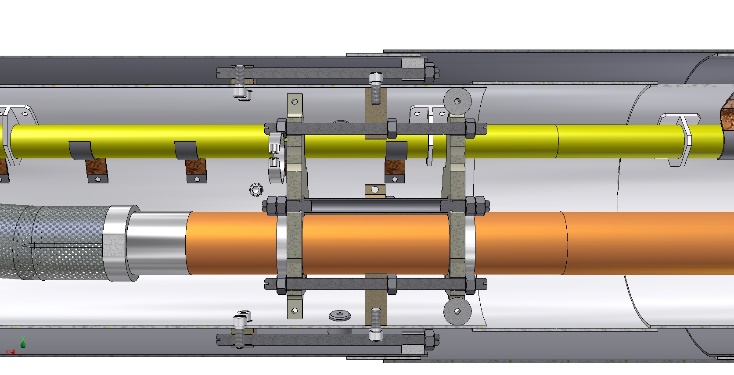 Branch B;
TL_05
to Tee connection
BINP_FAIR meeting 2020 9-13 November           SFRS local cryogenic          E.Pyata; S.Pivovarov; M.Kholopov
24
design of the BRANCH BOX (BB)/ transfer lines
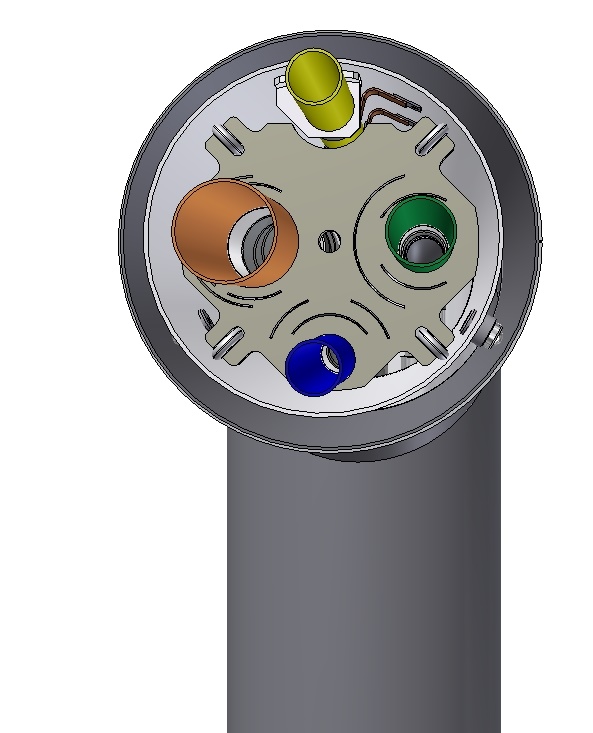 Cross section:
Outer diameter – 406 mm; 
Process pipes:
Yellow                - DN40/ 80K return;
Brown	         - DN80/ 5,5K return;
Green                 - DN50/ 4,5K forward;
Blue                   - DN40/ 50K forward;
material         - stainless  steel 1.4541;
BINP_FAIR meeting 2020 9-13 November           SFRS local cryogenic          E.Pyata; S.Pivovarov; M.Kholopov
25
design of the BRANCH BOX (BB)
Plan
1.    Placement the temperature sensors and other instruments.
2.    Placement layout outside pipelines.
Calculate the pipelines of BB using the Caesar-II program.
Assembling drawings.
3D design TL_03, TL04_ TL_05 and TL_06.
Calculation loads of the piping, shell of TLs, supports, vacuum barriers and etc. using the Caesar-II program.
BINP_FAIR meeting 2020 9-13 November           SFRS local cryogenic          E.Pyata; S.Pivovarov; M.Kholopov
26
Thank you for your attention
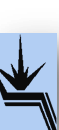 BINP_FAIR meeting 2020 May 25_29                                 SFRS local cryogenic          E.Pyata
27